РЕПУБЛИКА БЪЛГАРИЯ
Национален статистически институт
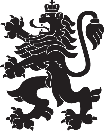 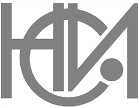 Преброяване на населението и жилищния фонд в Република България през 2021 година

Етнокултурни характеристики на населението
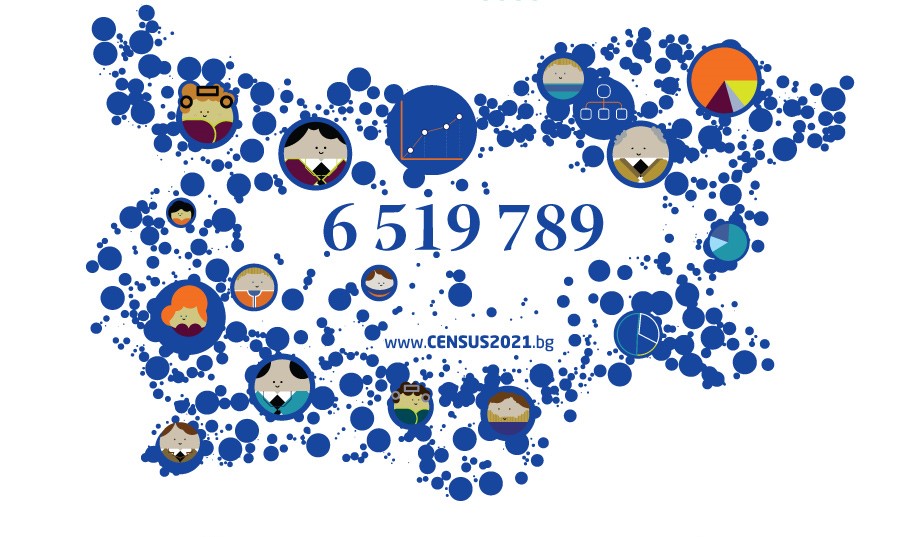 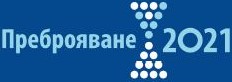 РЕПУБЛИКА БЪЛГАРИЯ
Национален статистически институт
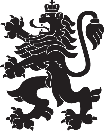 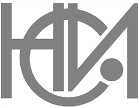 Разпределение по етническо самоопределение и години на преброяванията
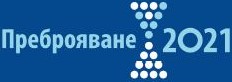 РЕПУБЛИКА БЪЛГАРИЯ
Национален статистически институт
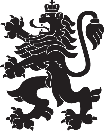 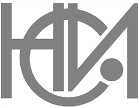 Разпределение по етническо самоопределение и години на преброяванията
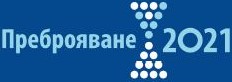 РЕПУБЛИКА БЪЛГАРИЯ
Национален статистически институт
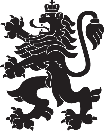 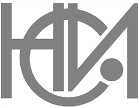 Относителен дял на населението от трите основни етнически групи, живеещо в градовете по години на преброяванията
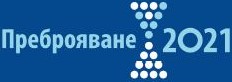 РЕПУБЛИКА БЪЛГАРИЯ
Национален статистически институт
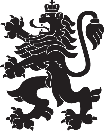 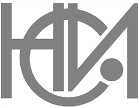 Разпределение на самоопределилите се към българската етническа група по области към 7 септември 2021 година
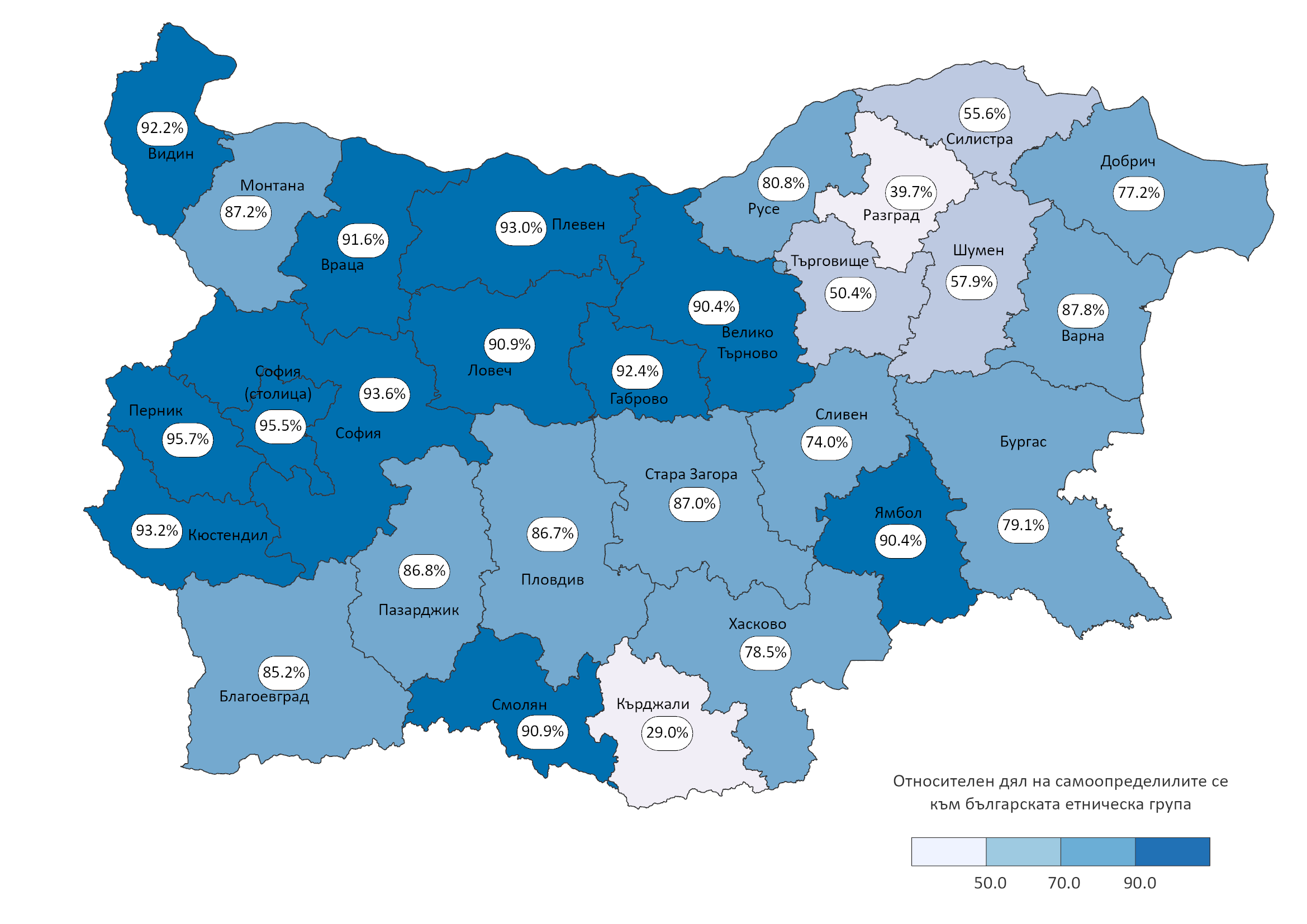 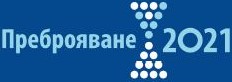 РЕПУБЛИКА БЪЛГАРИЯ
Национален статистически институт
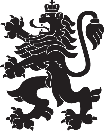 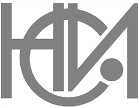 Разпределение на самоопределилите се към турската етническа група по области към 7 септември 2021 година
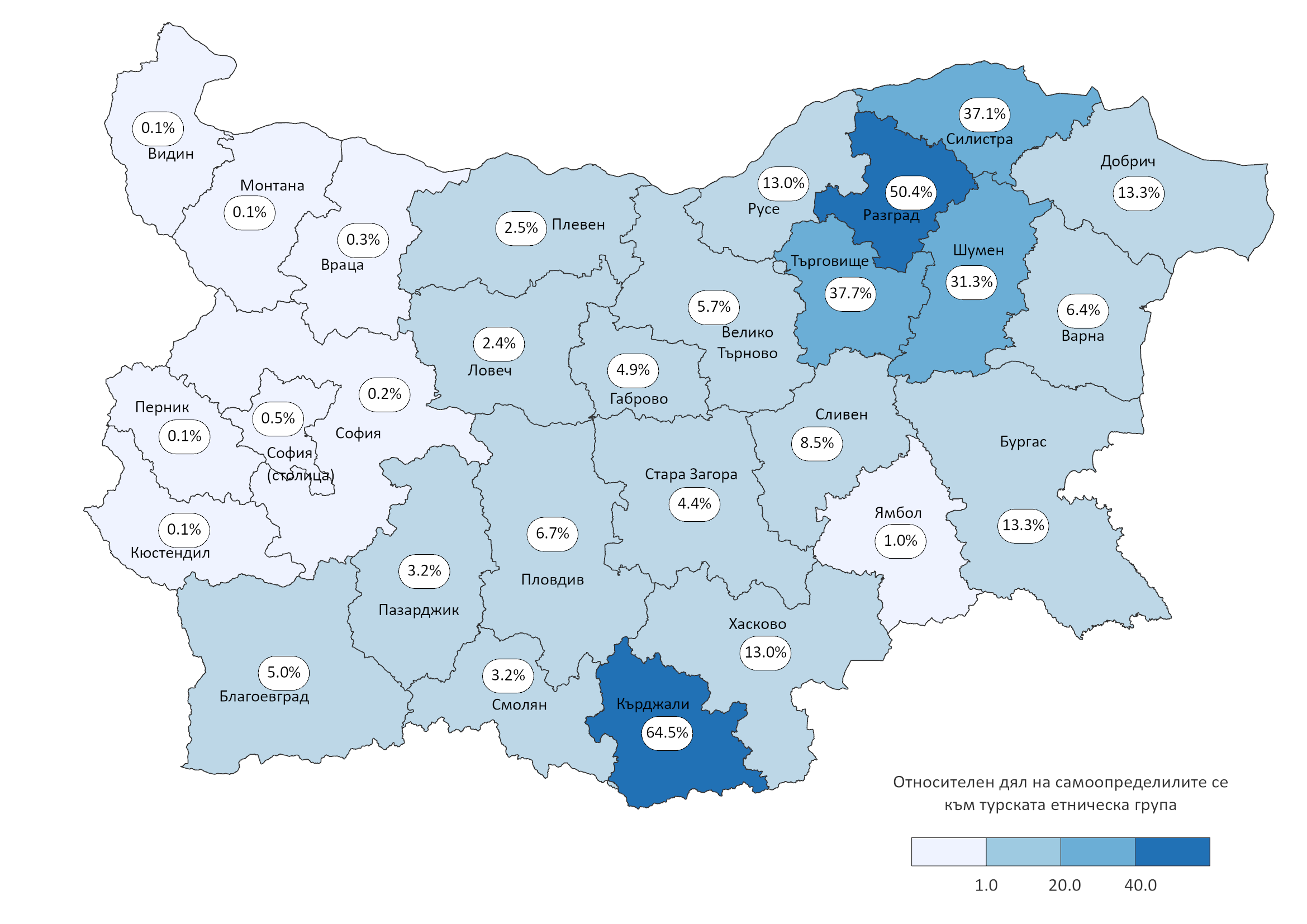 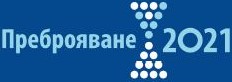 РЕПУБЛИКА БЪЛГАРИЯ
Национален статистически институт
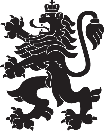 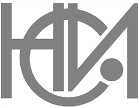 Разпределение на самоопределилите се към ромската етническа група по области към 7 септември 2021 година
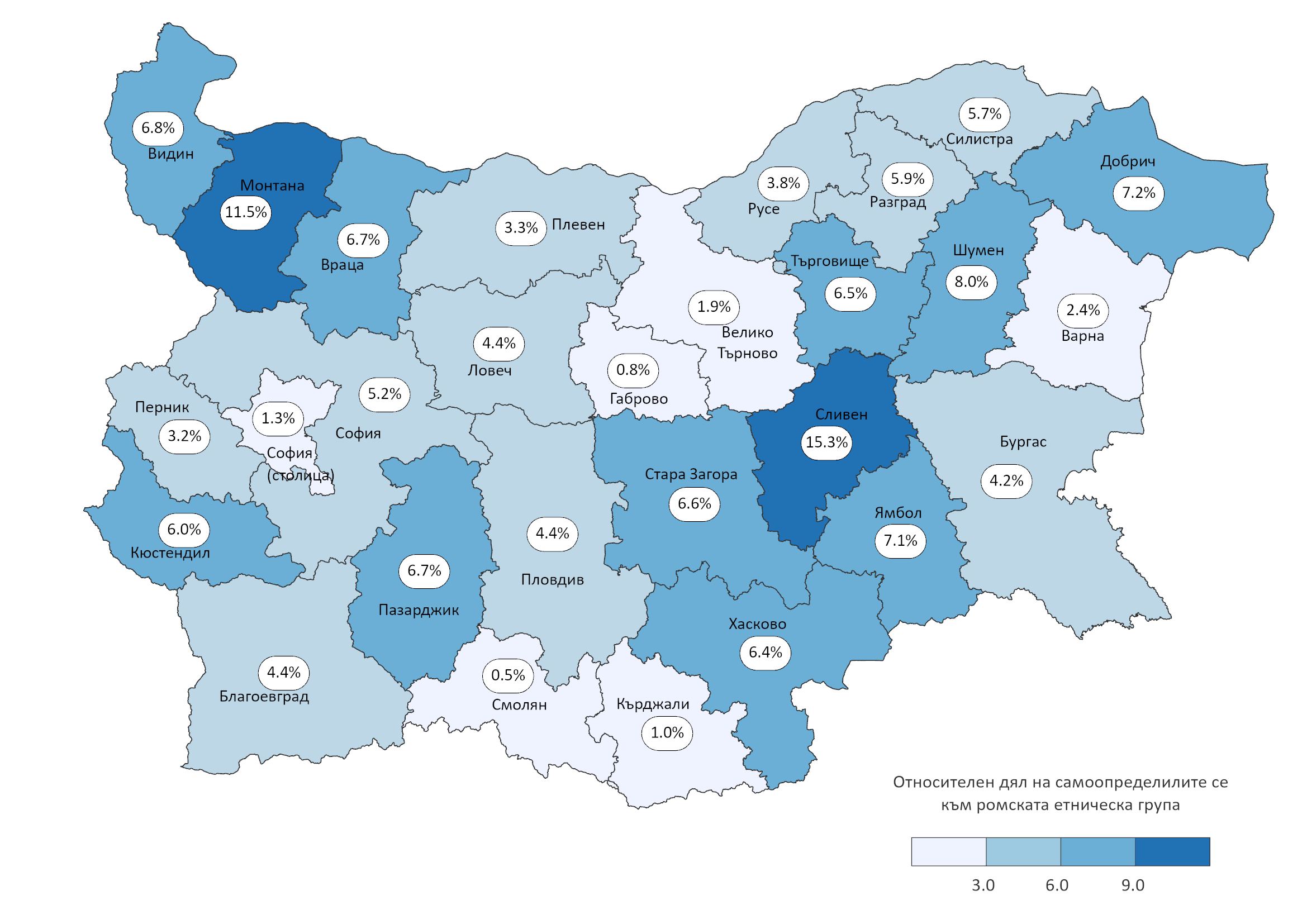 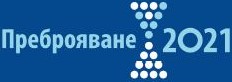 РЕПУБЛИКА БЪЛГАРИЯ
Национален статистически институт
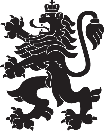 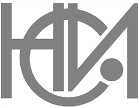 Разпределение на населението по етнически групи и възраст към 7 септември 2021
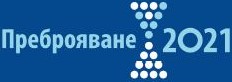 РЕПУБЛИКА БЪЛГАРИЯ
Национален статистически институт
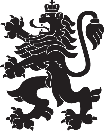 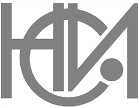 Разпределение на населението на 7 и повече навършени години по етнически групи и образование към 7 септември 2021 година
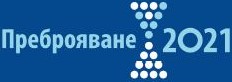 РЕПУБЛИКА БЪЛГАРИЯ
Национален статистически институт
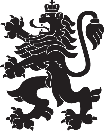 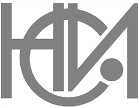 Разпределение на населението на 15 – 64 навършени години по етническа принадлежност и икономическа активност 
към 7 септември 2021 година
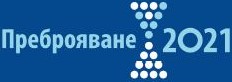 РЕПУБЛИКА БЪЛГАРИЯ
Национален статистически институт
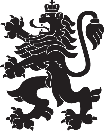 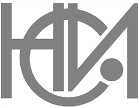 Майчин език по години на преброяванията
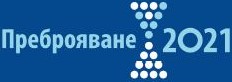 РЕПУБЛИКА БЪЛГАРИЯ
Национален статистически институт
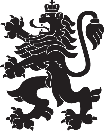 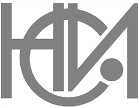 Разпределение на населението по етническа принадлежност и майчин език към 7 септември 2021 година
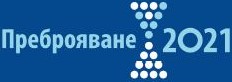 РЕПУБЛИКА БЪЛГАРИЯ
Национален статистически институт
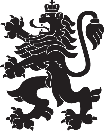 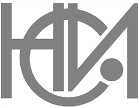 Териториално разпределение на населението по майчин език 
към 7 септември 2021 година
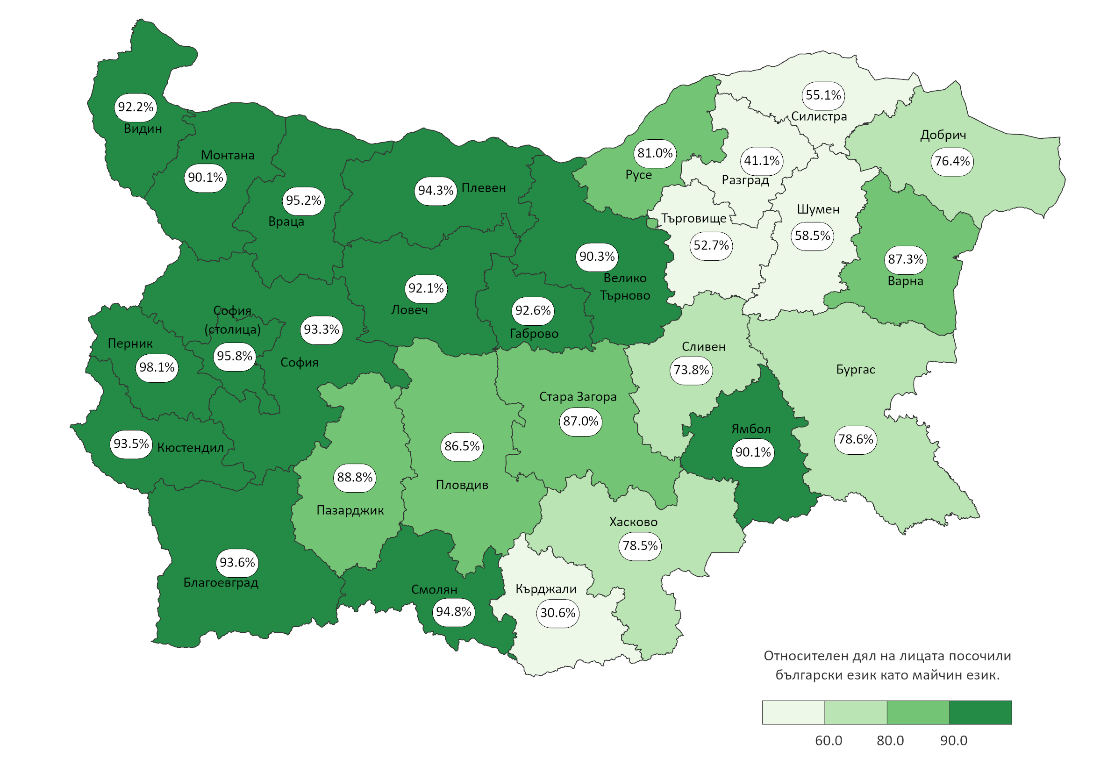 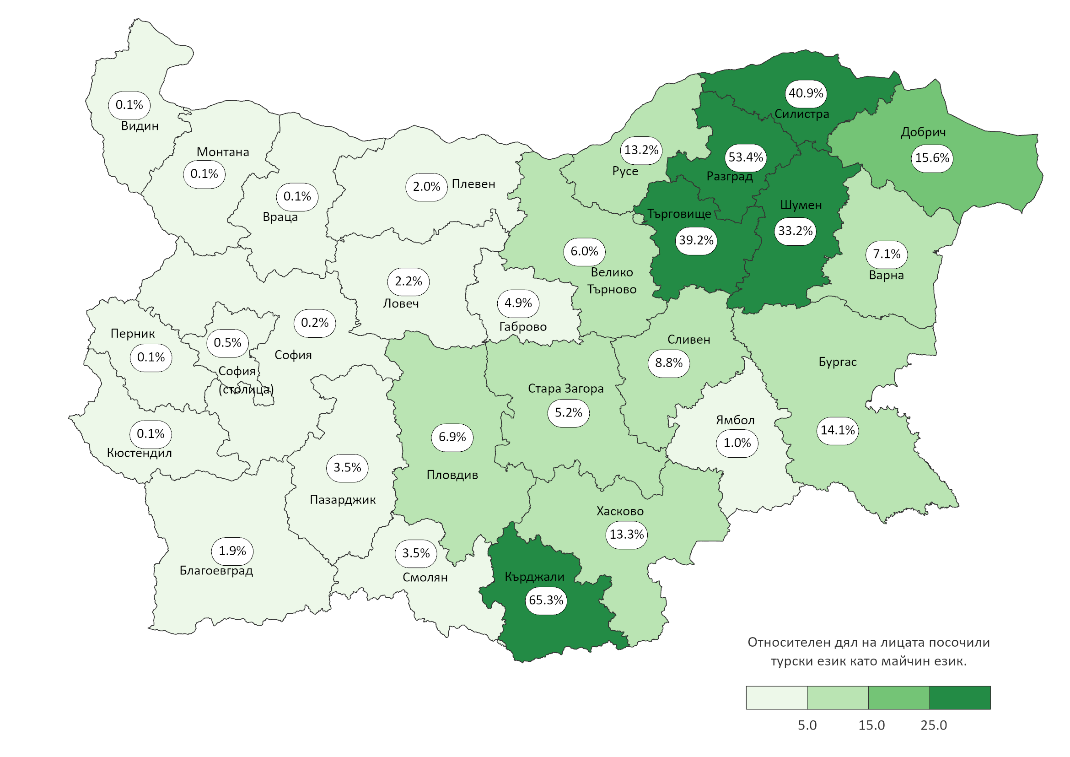 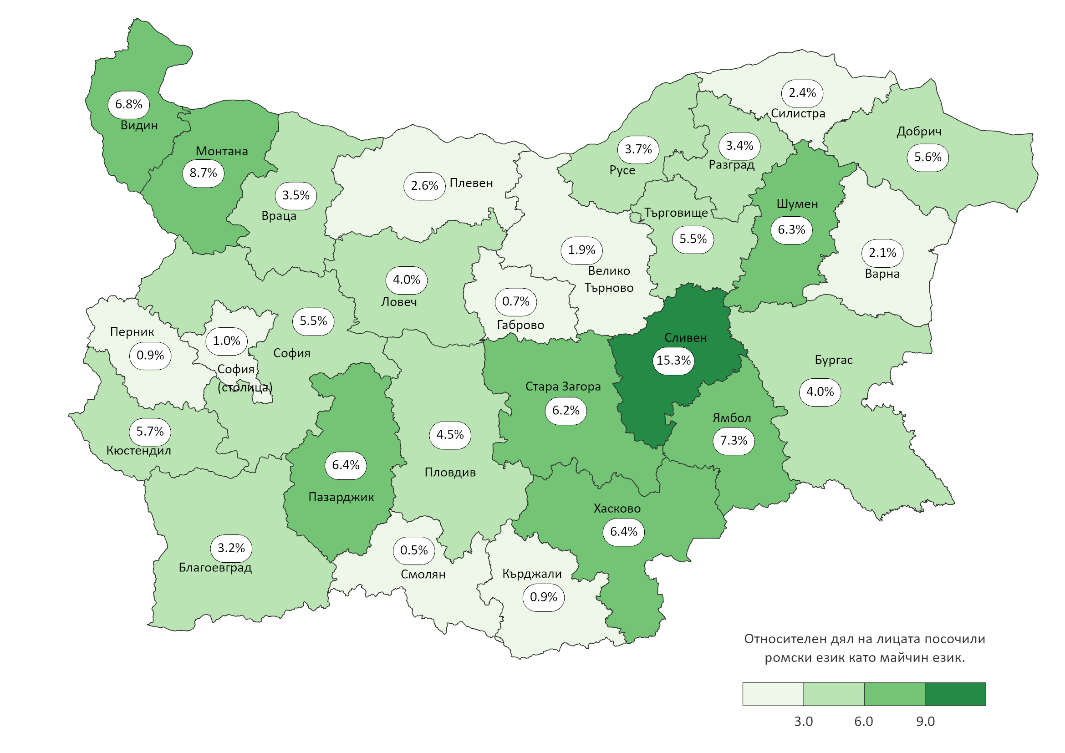 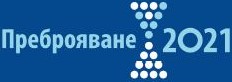 РЕПУБЛИКА БЪЛГАРИЯ
Национален статистически институт
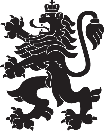 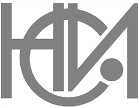 Вероизповедание по години на преброяванията
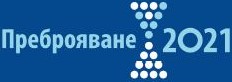 РЕПУБЛИКА БЪЛГАРИЯ
Национален статистически институт
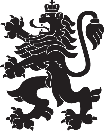 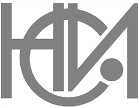 Разпределение на населението по вероизповедание и възраст към 7 септември 2021 година
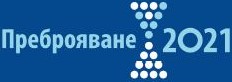 РЕПУБЛИКА БЪЛГАРИЯ
Национален статистически институт
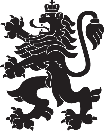 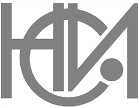 Териториално разпределение на населението по вероизповедание към 7 септември 2021 година
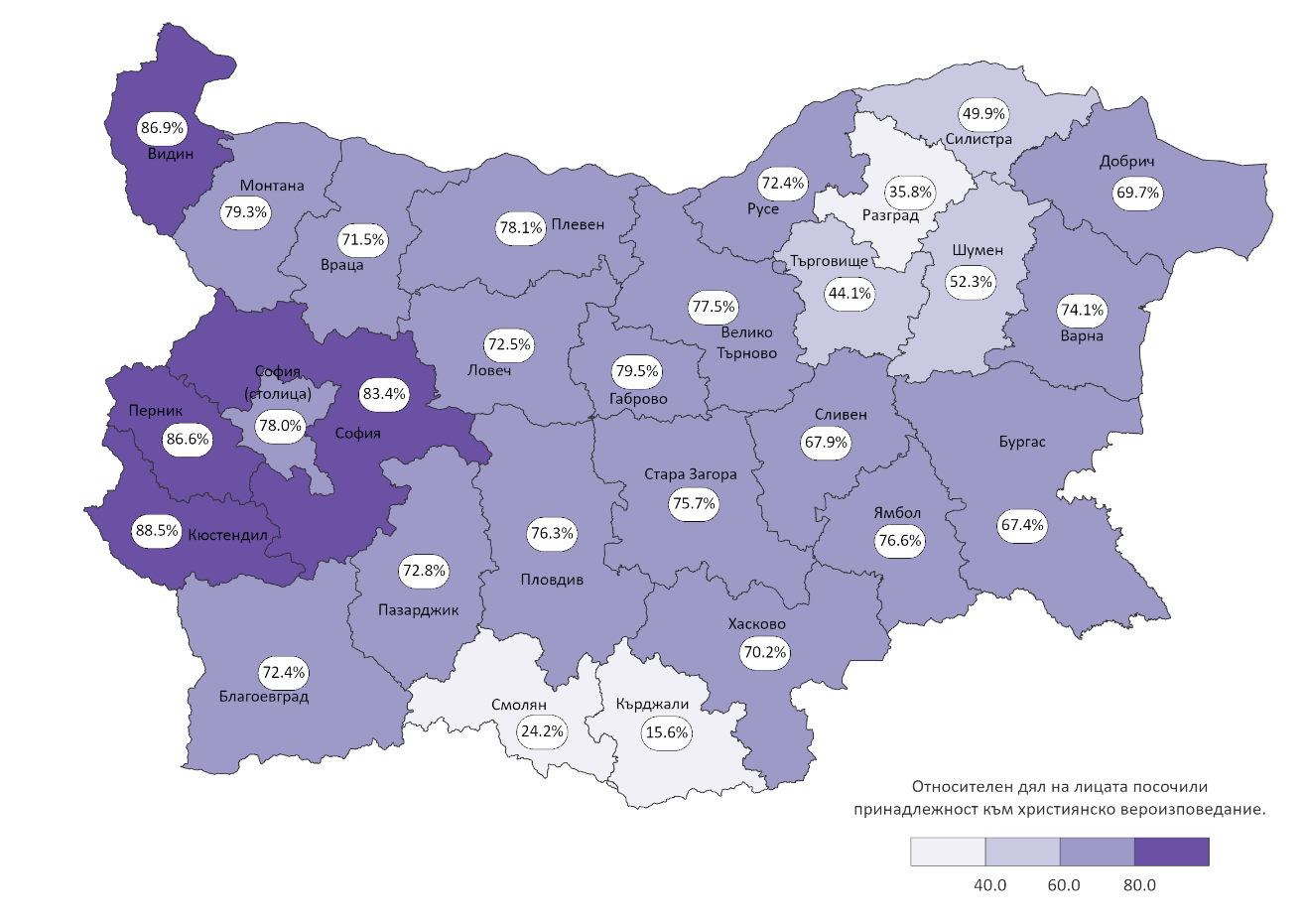 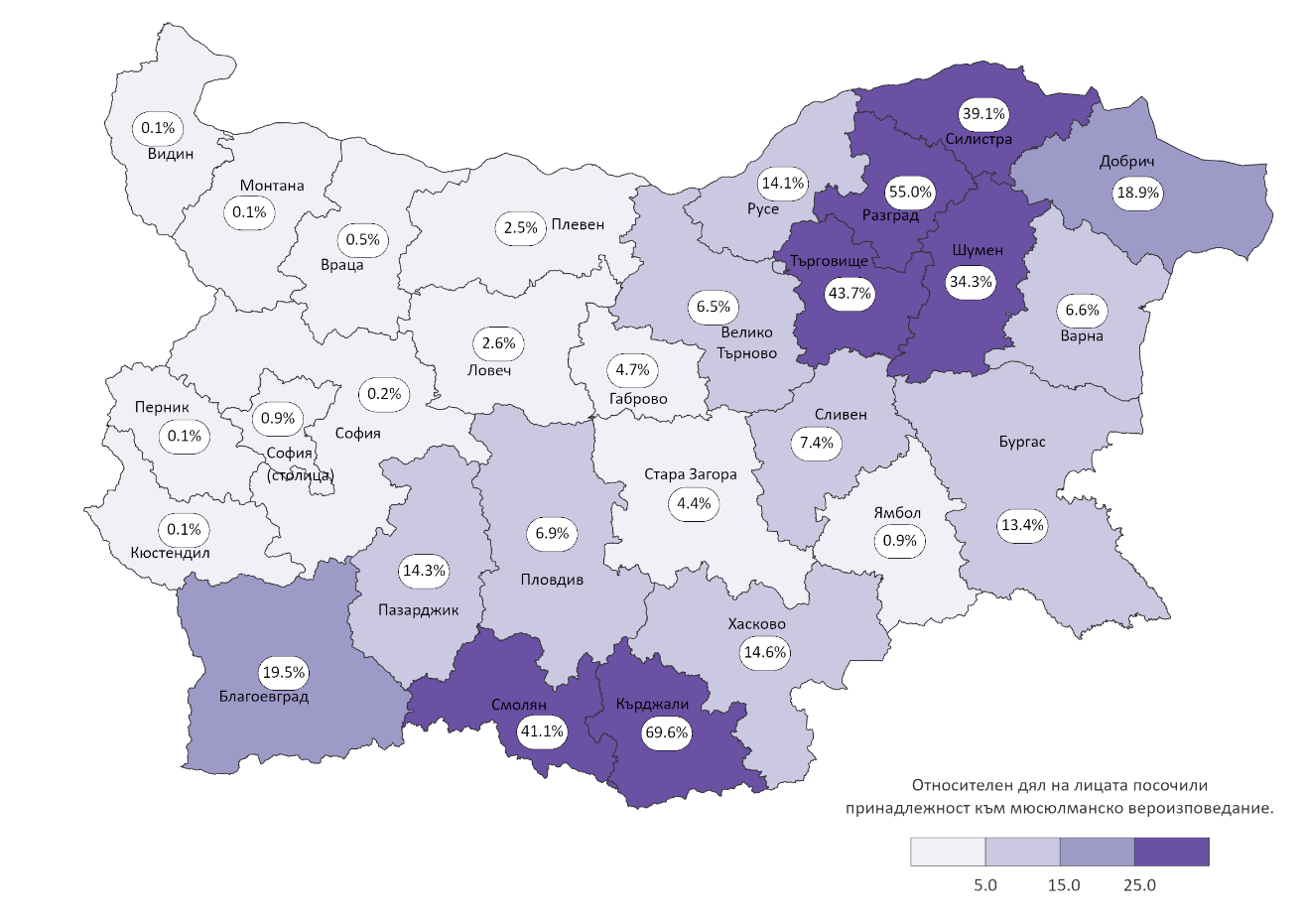 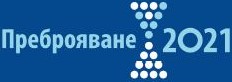 РЕПУБЛИКА БЪЛГАРИЯ
Национален статистически институт
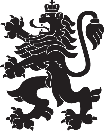 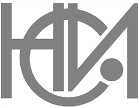 Разпределение на населението по етническа принадлежност и вероизповедание към 7 септември 2021 година
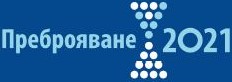 РЕПУБЛИКА БЪЛГАРИЯ
Национален статистически институт
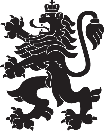 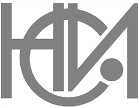 Разпределение на населението по вероизповедание и религиозност към 7 септември 2021 година
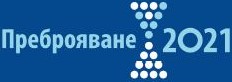 РЕПУБЛИКА БЪЛГАРИЯ
Национален статистически институт
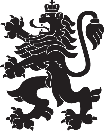 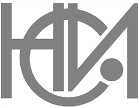 https://infostat.nsi.bghttps://census2021.bg/
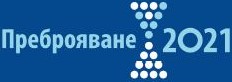